Contexto y evolución de la transparencia
Salvador Romero Espinosa
Comisionado Ciudadano del ITEI
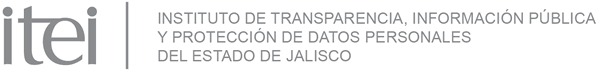 NOCIONES EPISTEMOLÓGICAS DEL DERECHO A LA INFORMACIÓN Y LA TRANSPARENCIA

Antecedentes y evolución conceptual.

El derecho a la información.

Transparencia.

Rendición de cuentas.
ORÍGENES DEL DERECHO A LA INFORMACIÓN
“Ley de Libertad de Escritura y de la Prensa”
Expedida en Suecia en el año 1766.

No se podía hablar contra “Dios”.
No se podía hablar contra el Rey ni la Familia Real ni cuestionarlos.
No se podía difamar a ciudadanos del reino.
No se permitían escritos anónimos.
ORÍGENES DEL DERECHO A LA INFORMACIÓN
Respetando las anteriores excepciones, se podrá escribir libremente.
Será público el sentido del voto de jueces y jurados.
Será público el sentido del voto de Consejeros del Estado.
Serán públicos los registros de los juicios.
Serán públicas las prerrogativas y correspondencia oficial de los funcionarios.
ORÍGENES DEL DERECHO A LA INFORMACIÓN
Serán públicos los registros del Parlamento así como sus actas y minutas.
Serán públicos los registros de las decisiones de los Reyes del pasado.
Se sancionará a cualquier funcionario público que pretenda limitar estas libertades sin fundamento.
ARTÍCULO 6º CONSTITUCIONAL.
Reformas
al artículo 6º 
de la 
CPEUM
[Speaker Notes: 1977
Art. 6o.- La manifestación de las ideas no será objeto de ninguna inquisición judicial o administrativa, sino en el caso de que ataque la moral, los derechos de tercero, provoque algún delito, o perturbe el orden público; el derecho a la información será garantizado por el Estado.

Reforma  13 de noviembre 2007
Art. 6o.- La manifestación de las ideas no será objeto de ninguna inquisición judicial o administrativa, sino en el caso de que ataque la moral, los derechos de tercero, provoque algún delito, o perturbe el orden público; el derecho de réplica será ejercido en los términos dispuestos por la ley. El derecho a la información será garantizado por el Estado.

Reforma  11 de junio de 2013
Artículo 6o. La manifestación de las ideas no será objeto de ninguna inquisición judicial o administrativa, sino en el caso de que ataque a la moral, la vida privada o los derechos de terceros, provoque algún delito, o perturbe el orden público; el derecho de réplica será ejercido en los términos dispuestos por la ley. El derecho a la información será garantizado por el Estado.
Toda persona tiene derecho al libre acceso a información plural y oportuna, así como a buscar, recibir y difundir información e ideas de toda índole por cualquier medio de expresión.  
El Estado garantizará el derecho de acceso a las tecnologías de la información y comunicación, así como a los servicios de radiodifusión y telecomunicaciones, incluido el de banda ancha e internet.  Para tales efectos, el Estado establecerá condiciones de competencia efectiva en la prestación de dichos servicios.]
EVOLUCIÓN LEGISLATIVA
FEDERAL
Leyes Federales y Estatales hasta la Reforma Constitucional del año 2007
* La Ley de Oaxaca entrará en vigor hasta el 16 de marzo de 2008
EVOLUCIÓN LEGISLATIVA EN EL ESTADO DE JALISCO
Establece los fundamentos del derecho a la información pública. Creación del ITEI.
Constitución Política del Estado de Jalisco
Reformas del 26 de marzo 2005
Reformas del 26 de marzo 2005
Reformas del 05 de  julio 2007
[Speaker Notes: Art. 9º. El derecho a la información pública tendrá los siguientes fundamentos:
 
I. La consolidación del estado democrático y de derecho en Jalisco.
 
II. La transparencia y la rendición de cuentas de las autoridades estatales y municipales, mediante la apertura de los órganos públicos y el registro de los documentos en que constan las decisiones públicas y el proceso para la toma de éstas;
 
III. La participación ciudadana en la toma de decisiones públicas, mediante el ejercicio del derecho a la información;
 
IV. La información pública veraz y oportuna;
 
V. La protección de la información confidencial de las personas; y
 
VI. La promoción de la cultura de transparencia, la garantía del derecho a la información y la resolución de las controversias que se susciten por el ejercicio de este derecho a través del Instituto de Transparencia e Información Pública de Jalisco.
 
El Instituto es un órgano público autónomo, con personalidad jurídica y patrimonio propio.
 
(REFORMADO, P.O. 5 DE JULIO DE 2007)
Contará con un Consejo, conformado por un Presidente y dos consejeros titulares, así como por los suplentes respectivos; los miembros del Consejo serán nombrados mediante el voto de dos terceras partes de los integrantes del Congreso del Estado, o por insaculación, conforme a los requisitos y procedimientos que establezca la ley.
 
El Instituto tendrá las atribuciones específicas que la ley le otorgue; sus resoluciones serán definitivas e inatacables, vinculantes y deberán ser cumplidas por los Poderes, entidades y dependencias públicas del Estado, Ayuntamientos y por todo organismo, público o privado, que reciba, administre o aplique recursos públicos estatales o municipales.]
LEY GENERAL DE TRANSPARENCIA Y ACCESO A LA INFORMACIÓN PÚBLICA
APROBACIÓN: 
16 DE ABRIL DE 2015
PUBLICACIÓN: 
04 DE MAYO DE 2015
VIGENCIA: 
05 DE MAYO DE 2015
REFORMA INTEGRAL +100 Arts. (AJUSTE A LEY GENERAL)
LEY DE TRANSPARENCIA Y ACCESO A LA INFORMACIÓN PÚBLICA DEL ESTADO DE JALISCO Y SUS MUNICIPIOS
APROBACIÓN:
22 DE OCTUBRE 2015
PUBLICACIÓN: 
10 DE NOVIEMBRE DE 2015
VIGENCIA: 
20 DE DICIEMBRE 2015
¿Qué es el Derecho de Acceso a la Información?
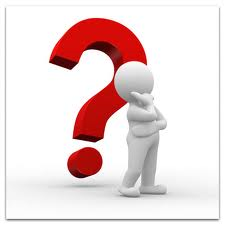 Ernesto Villanueva, define el Derecho de Acceso a la Información como “la prerrogativa de la persona para acceder a datos, registros y todo tipo de información en poder de entidades públicas y empresas privadas que ejercen gasto público y/o ejercen funciones de autoridad, con las excepciones taxativas que establezca la ley en una sociedad democrática.”
¿Qué implica el derecho a la información?
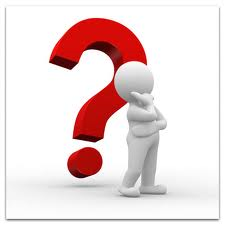 Sujetos del Derecho a la información
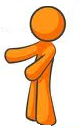 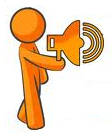 ¿Qué es la Transparencia?
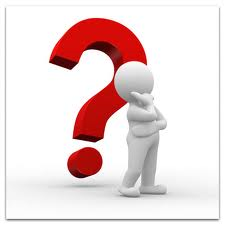 Desde una perspectiva estrictamente descriptiva, el concepto de transparencia aplicado al ejercicio gubernamental se entiende como un rango o característica de la actuación de las organizaciones públicas y de quienes las conforman y hacen funcionar.
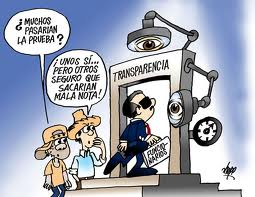 Jonathan Fox, señalaba que “la transparencia se refiere a la existencia o no de información y de sistemas que la producen, sobre lo que son, hacen, utilizan y producen las dependencias de gobierno o, incluso sobre actos o productos de actores privados (información sobre el uso privado de recursos públicos, la generación de riesgos potenciales a la salud y medio ambiente, características de bienes y servicios). “

Es, en esencia, el acceso público a datos o información.
¿Qué es la rendición de cuentas?
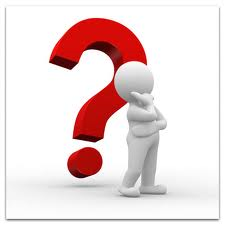 Este término proviene de la traducción de la palabra anglosajona “accountability”, que es traducida como la “obligación de rendir cuentas” es decir, “el estado de ser sujeto a reportar, explicar o justificar”. La palabra “accountability” proviene del término account, el cual es entendido como la “narración de un evento o situación particular”.

Cuéntame que haces con el dinero y las potestades que te doy.
Es entendido como la obligación de todos los servidores públicos de justificar o de explicar su actuar ante el publico, es decir, la obligación imperativa que tienen los miembros que conforman el aparato administrativo del Estado de mantener informado con veracidad a los signantes del pacto social
Desde el punto socio-político
PRESUPONE
Un derecho
Una obligación
El derecho de la sociedad de estar informada, implicando así el derecho de recibir o buscar toda clase de información, traduciéndose a solicitar al servidor público la justificación de una conducta.
Los funcionarios públicos tiene la obligación de mantener  informada a la sociedad sobre su quehacer publico
Rendición de cuentas vertical: esta surge en el marco de la democracia (elecciones libres, justas y competitivas).
Rendición de cuentas horizontal: se refiere a los controles de las agencias estatales (como los tres poderes de la Unión, órdenes de gobierno, entre otras).
RENDICIÓN DE CUENTAS
Para abordar el concepto tener en cuenta las siguientes  preguntas esenciales: 
¿Quién ha de rendir cuentas (Who is accountable)?
¿Por qué  motivos se ha de rendir cuentas? (What is person or institution accountable for?
¿Ante quién se realiza el control o la rendición de cuentas? (Who is a person or institution accountable to?)
Niveles de accountability, tipos de accountability y ante quién se lleva a cabo este control.
1) NIVELES de “accountability”
Los diferentes niveles de accountability (teniendo en cuenta la doctrina de la “ministerial accountability” (Woodhouse, Le Sueur) son las siguientes:

1) Rendición de cuentas explicatoria (explanatory accountability) 
2) Rendición de cuentas enmendadora (amendatory accountability)
3) Rendición de cuentas sacrificadora o sancionadora
2) TIPOS: Actos sujetos a escrutinio:
Cuestión muy importante: ¿Qué actos están sujetos a escrutinio? (“accountability for what?”)
 Por ejemplo, el ITEI desarrolla una variedad de tareas:
	- Decisión de casos planteados;
   - Revisión de cumplimiento de obligaciones;
	- Procedimientos para la toma de decisones; 
	- Responsabilidad para despachar sus asuntos con eficiencia y efectividad;
   - Promoción de la cultura de la transparencia.
La naturaleza y el alcance de la “independencia” y “accountability” varía dependiendo de la actividad de la que se trate.
2) TIPOS: Forma de rendir cuentas
A) Personal accountability (Honradez)

Ley de Servidores Públicos.
Ley de Responsabilidades de los Servidores Públicos.
Código de Ética Profesional del ITEI.
2) TIPOS: Forma de rendir cuentas
B) Rendición de cuentas por la administración (managerial, financial  or performance accountability):
Se centra en la eficiencia y la efectividad e incluye la forma en la que el ITEI maneja todos los casos de los que tiene que encargarse.
Explicaciones por el tiempo empleado para resolver casos: “retrasos injustificados”.
Explicar la manera en la que gasta el presupuessto asignado.
2) TIPOS: Forma de rendir cuentas
C) La rendición de cuentas sobre la forma de trabajar u organizarse (nada que ver con la actividad materialmente jurisdiccional);
Prácticas internas de trabajo.
Explicar y justificar los procesos de toma de decisión que se adopta para sacar el trabajo adelante. 
Ejemplo de transparencia proactiva: el proceso por el cual se determina la lista de casos que van a ser resueltos.
2) TIPOS: Forma de rendir cuentas
Estos tres tipos de rendición de cuentas: 
A) Personal; B) Administrativa; y C) Organizativa

No comprometen para nada la independencia del ITEI;
Sino que aumentan su independencia, haciendo visible al público el sistema bajo el cual ejerce sus atribuciones.
2) TIPOS: Forma de rendir cuentas
D) Rendición de cuentas por sus resoluciones (Content or substantive accountability)
La forma más obvia por la que los Comisionados son sometidos a control y a excrutinio: a través del derecho de los ciudadanos a apelar sus resoluciones. 
Es la manifestación de la rendición de cuentas más controvertida: 
Porque afecta al corazón mismo de la actividad resolutora;
Por eso se espera el máximo nivel de independencia;
2) TIPOS: Forma de rendir cuentas
D) Rendición de cuentas por sus resoluciones (Continuación…)

Todas las decisiones son públicas y motivadas: importante explanatory accountability;

Cuando una resolución es modificada por otra de un órgano superior o juzgado federa porque era errónea en el fondo o en el proceso: amendatory  accountability.
¿Ante quién se ha de rendir cuentas? (location of the judicial accountability)
La respuesta a esta pregunta depende :

¿A quién se debe rendir cuentas?; 
¿Quién es el responsable de extraer esta rendición de cuentas?

Para ello es importante distinguir entre:
	- A) Rendición de cuentas de los Comisionados;
	- B) El Instituto de Transparencia.
¿Ante quién se ha de rendir cuentas?
A) La responsabilidad o rendición de cuentas de los COMISIONADOS INDIVIDUALES:

Ante el Congreso del Estado, a través de la Declaración Patrimonial.
Ante el Congreso del Estado, a través del Juicio Político.
Ante la sociedad y los medios de comunicación a través del propio trabajo.
¿Ante quién se ha de rendir cuentas?
A) La responsabilidad o rendición de cuentas del INSTITUTO DE TRANSPARENCIA:

Ante el Congreso del Estado, a través del Informe Anual de Actividades.
Ante el Sistema Nacional de Transparencia a través de los lineamientos y participaciones.
Ante la sociedad y los medios de comunicación a través del propio trabajo.
DATOS BIBLIOGRÁFICOS
Título: DERECHO DE LA INFORMACION
Coordinador: Ernesto Villanueva
Editorial: Instituto de Investigaciones Jurídicas de la UNAM
 
Título: TRANSPARENCIA: libros, autores e ideas
Coordinador: Mauricio Merino
Editorial: Dirección General de Atención a la Sociedad y Relaciones Institucionales Dirección General de Comunicación Social
 
Título: EL DERECHO A LA INFORMACION entre el espacio público y la libertad de expresión.
Coordinador: Guillermo A. Tenorio Cueto
Editorial: Porrúa y Universidad Panamericana
 
Título: DICCIONARIO DE DERECHO DE LA INFORMACIÓN
Coordinador: Ernesto Villanueva  
Editorial: Porrúa y Universidad Nacional Autónoma de México
Título: Transparencia y rendición de cuentas
Autor: José Sosa
Editorial: Siglo XXI
 
Título: TRANSPARENCIA Y RENDICIÓN DE CUENTAS
Autor: José Sosa
Editorial: Siglo XXI
 
Título: DERECHO A LA INFORMACIÓN Y DERECHOS HUMANOS
Coordinadores: Jorge Carpizo y Miguel Carbonell
Editorial: Porrúa 
 
Título: DERECHO A LA INFORMACIÓN - Conceptos básicos
Coordinador: Ernesto Villanueva
Editorial: “Quipus” CIESPAL
GRACIAS POR SU ATENCIÓN
Salvador Romero Espinosa Comisionado Ciudadano del ITEI
www.itei.org.mx